Jan 2023
Follow-up on 320MHz NTB/TB ranging
Date: 2023-01-15
Authors:
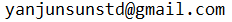 Slide 1
Yanjun Sun, Qualcomm Inc
Jan 2023
Introduction
Background:
802.11az has been developed over 802.11ax and supports up to 160 MHz bandwidth

Motivation: 
320 MHz operation has been defined in 802.11be 
320 MHz BW can offer better resolution than 160 MHz BW in ranging

Objective:
Expand appropriate 11az frames and procedures with 320 MHz support
Slide 2
Yanjun Sun, Qualcomm Inc
Jan 2023
Scope of This Contribution
Focus on MAC related changes
Explore options to indicate 320 MHz BW in the following frames:
Ranging NDPA
Ranging Trigger variants
IFTMR/IFTM for session negotiation
Assumptions:
May support some non-OFDMA puncturing patterns (see [1])
Some regions may only have 240 MHz bandwidth
Still offers better accuracy than 160 MHz BW
Frame exchange sequence are expected to remain the same as in 11az to maximize the reuse of existing logics
Slide 3
Yanjun Sun, Qualcomm Inc.
Jan 2023
NDPA Enhancement
Slide 4
Yanjun Sun, Qualcomm Inc.
Jan 2023
Recap: 11az Ranging NDPA
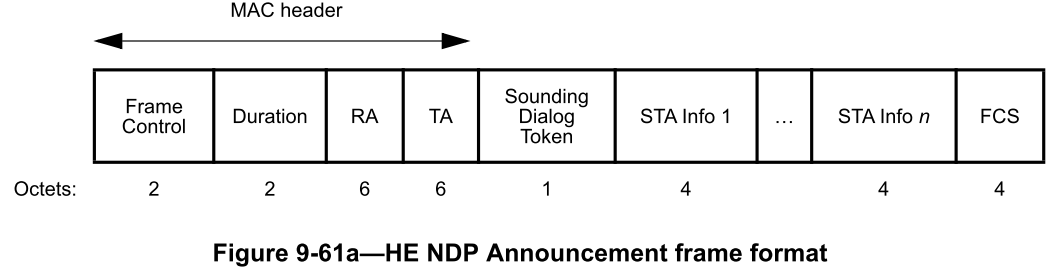 NOTE: AIDs of 2044 and 2045 also have unique formats
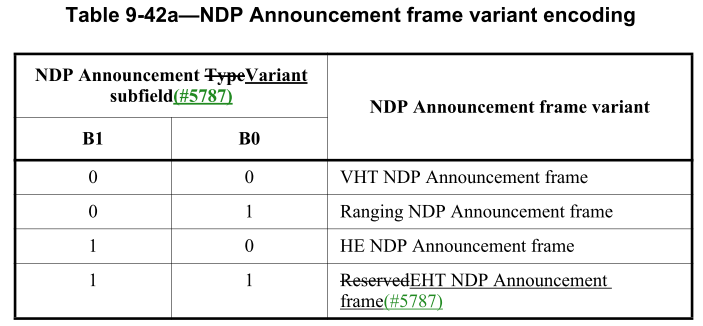 With secure LTF
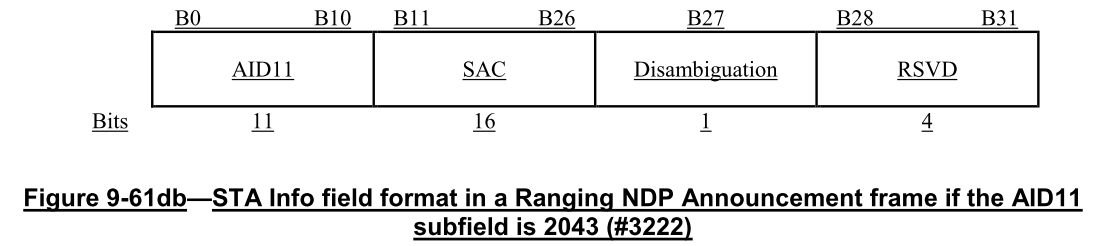 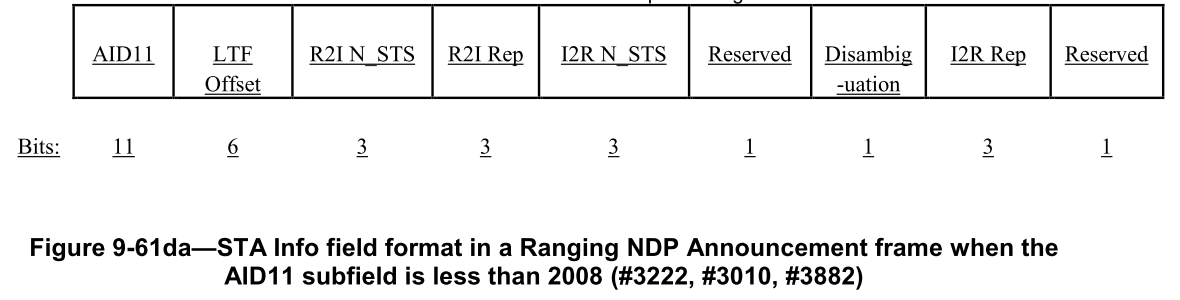 Slide 5
Yanjun Sun, Qualcomm Inc.
Jan 2023
Recap: 320 MHz indication in EHT NDPA
For NDPA in non-HT Duplicate PPDU: 
B7 in the SERVICE field is set to 1 to indicate 320 MHz based on the following 11be spec text:
“If the CH_BANDWIDTH_IN_NON_HT parameter in the TXVECTOR primitive is present and is equal to CBW320, then bit 7 of the SERVICE field is set to 1. The remaining 8 bits (8–15) of the SERVICE field shall be reserved for future use.”
For NDPA in EHT MU PPDU: 
The U-SIG field can indicate 320 MHz
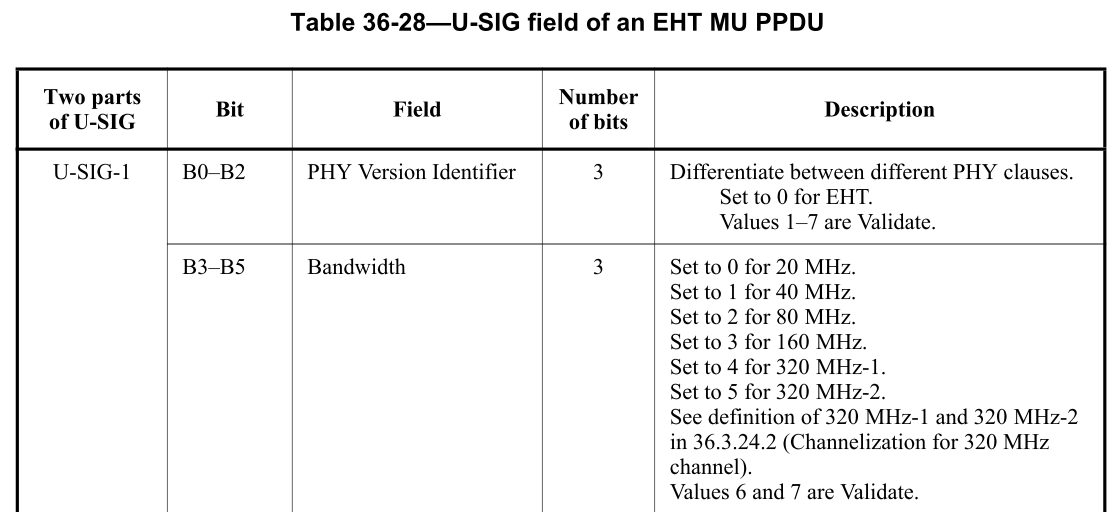 Slide 6
Yanjun Sun, Qualcomm Inc.
Jan 2023
Proposal #1: 320 MHz for Ranging NDPA
Use existing Ranging NDPA variant encoding in 11az and existing 320MHz indication in 11be
No change to the Ranging NDPA MAC content
non-HT dup PPDU: set B7 in SERVICE field to 1 to indicate 320 MHz
EHT MU PPDU: set PHY header to indicate 320 MHz
Non-HT Duplicate PPDU
PHY preamble
Service
PSDU
Set B7 to 1 as defined in 11be
Use the existing Ranging NDPA format defined in 11az
EHT MU PPDU or
Future PPDU
PHY preamble
Service
PSDU
Use the existing Ranging NDPA format defined in 11az
Use the Bandwidth field in the U-SIG field to indicate 320 MHz as defined in 11be
Slide 7
Yanjun Sun, Qualcomm Inc.
Jan 2023
Trigger Enhancement
Slide 8
Yanjun Sun, Qualcomm Inc.
Jan 2023
Recap: 11az Trigger frame variants
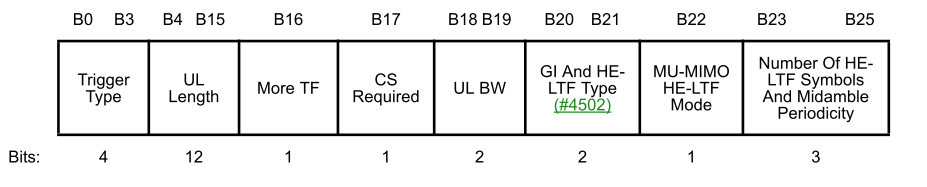 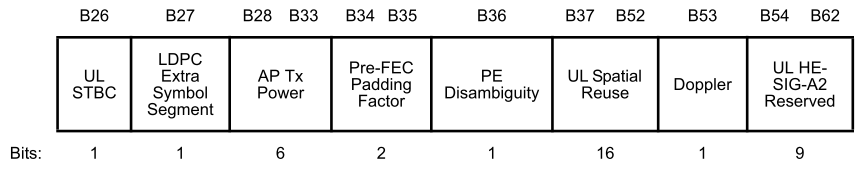 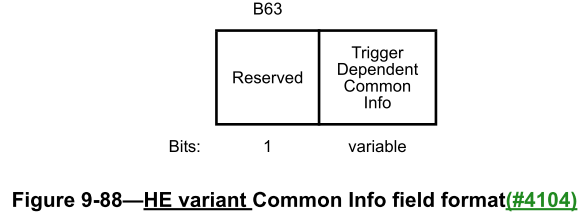 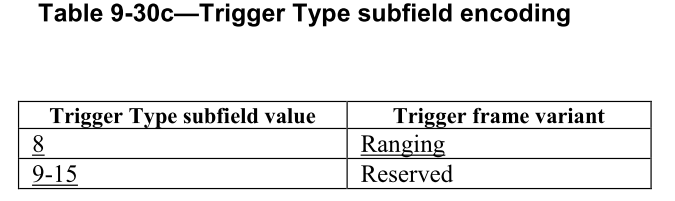 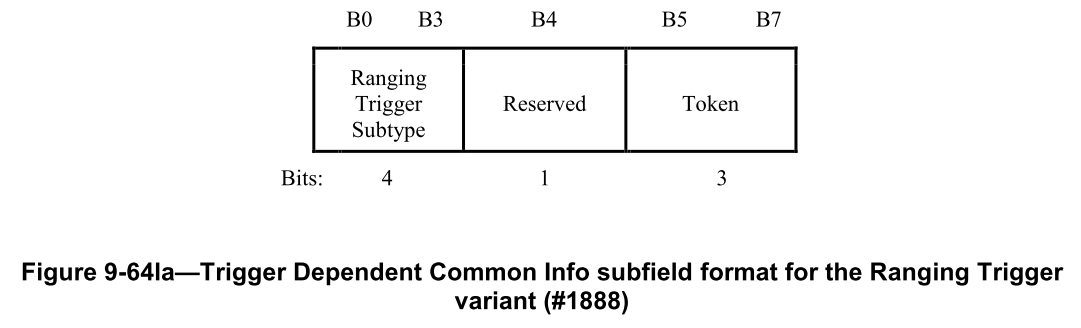 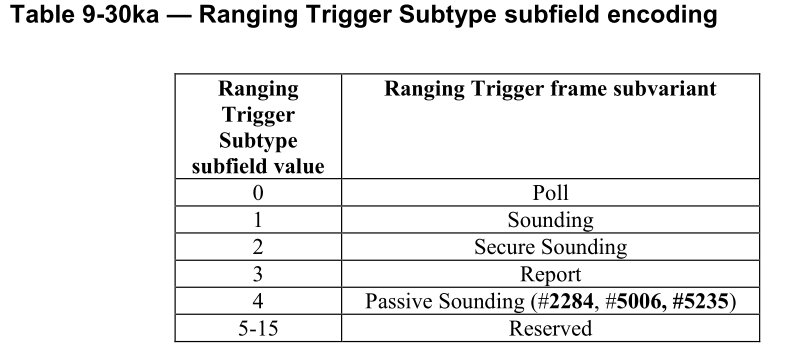 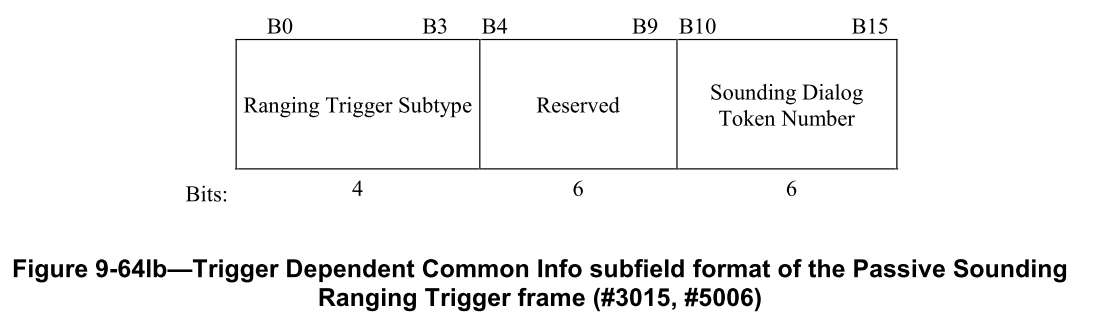 Slide 9
Yanjun Sun, Qualcomm Inc.
Jan 2023
Recap: 320 MHz indication in EHT Trigger
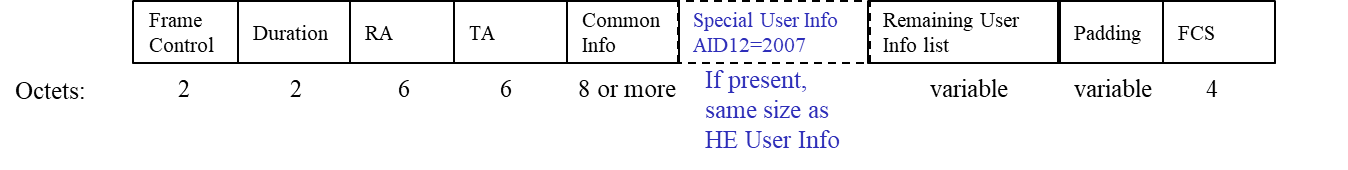 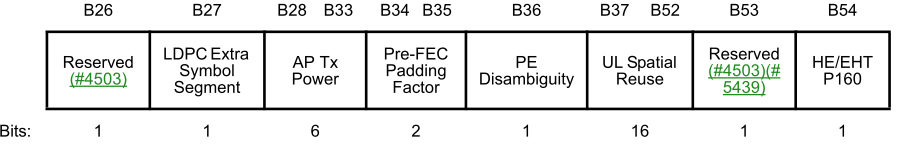 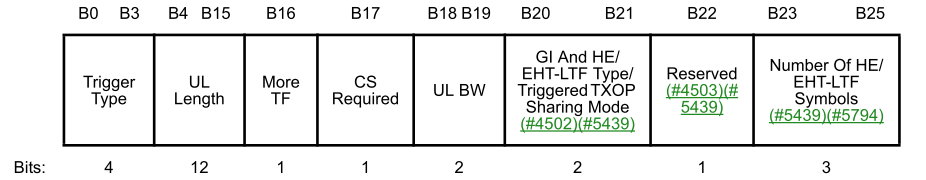 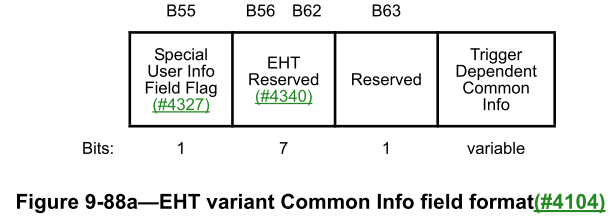 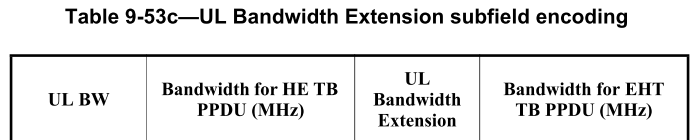 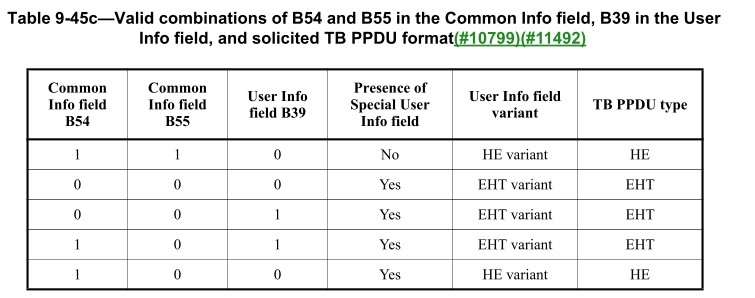 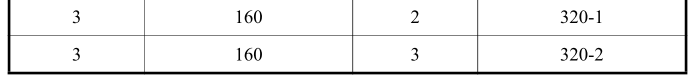 Slide 10
Yanjun Sun, Qualcomm Inc.
Jan 2023
Proposal #2: 320 MHz for Ranging Trigger
Add the Special User Info field defined in 11be to the Ranging Trigger frame variants defined in 11az, with B54 and B55 set to 0 to solicit 320 MHz EHT TB PPDU
Benefit: simple
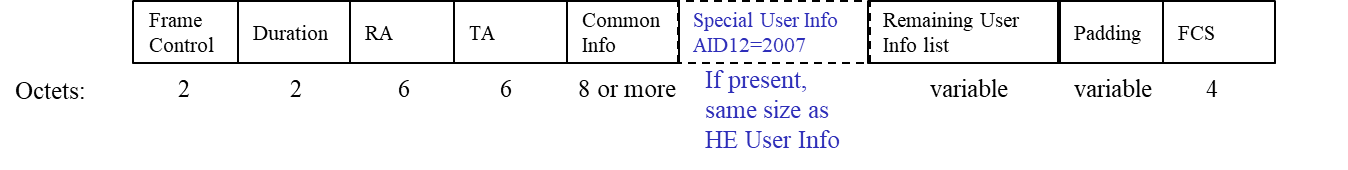 Set B55 to 0 to indicate the presence of the following Special User Info field, which uses the format defined in 11be to indicate 320 MHz
Set trigger type subfield to 8 to indicate the Ranging variant
Slide 11
Yanjun Sun, Qualcomm Inc.
Jan 2023
Proposal #3 Clarification on PPDU Types for Ranging Trigger frame
Use-case: a BSS often has a mix of HE STA and EHT STAs
Issue:  if the TF Ranging Poll frame is sent in EHT PPDU, the TXOP will be wasted if no EHT STA responds, even if some HE STAs want to participate in the ranging sequence.
Candidate solution:
RSTA should transmit TF Ranging Poll in non-HT duplicate PPDU instead of EHT PPDU to serve both EHT/HE STAs
Based on received CTS response, subsequent PPDUs (Ranging sounding, NDPA) may use EHT/HE/non-HT dup PPDUs
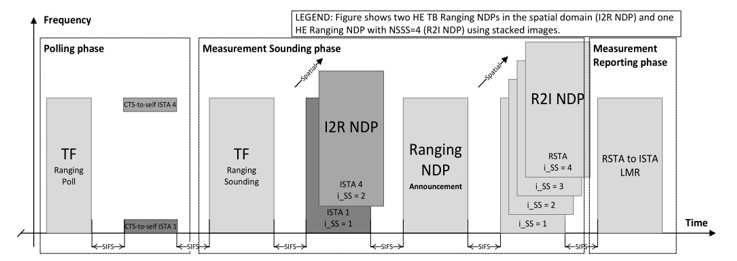 Slide 12
Yanjun Sun, Qualcomm Inc.
Jan 2023
Session Negotiation Enhancements
Slide 13
Yanjun Sun, Qualcomm Inc.
Jan 2023
Recap: Negotiation with IFTMR
From 11md and 11az:
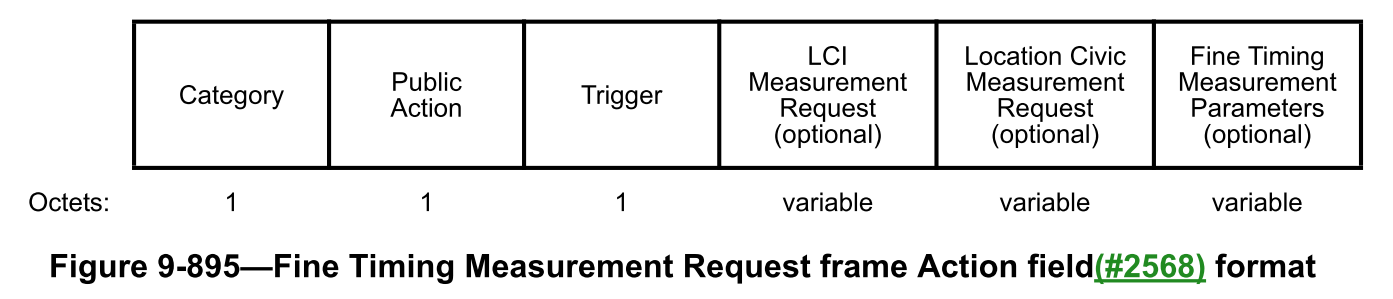 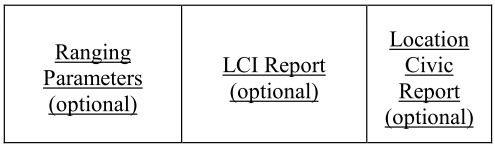 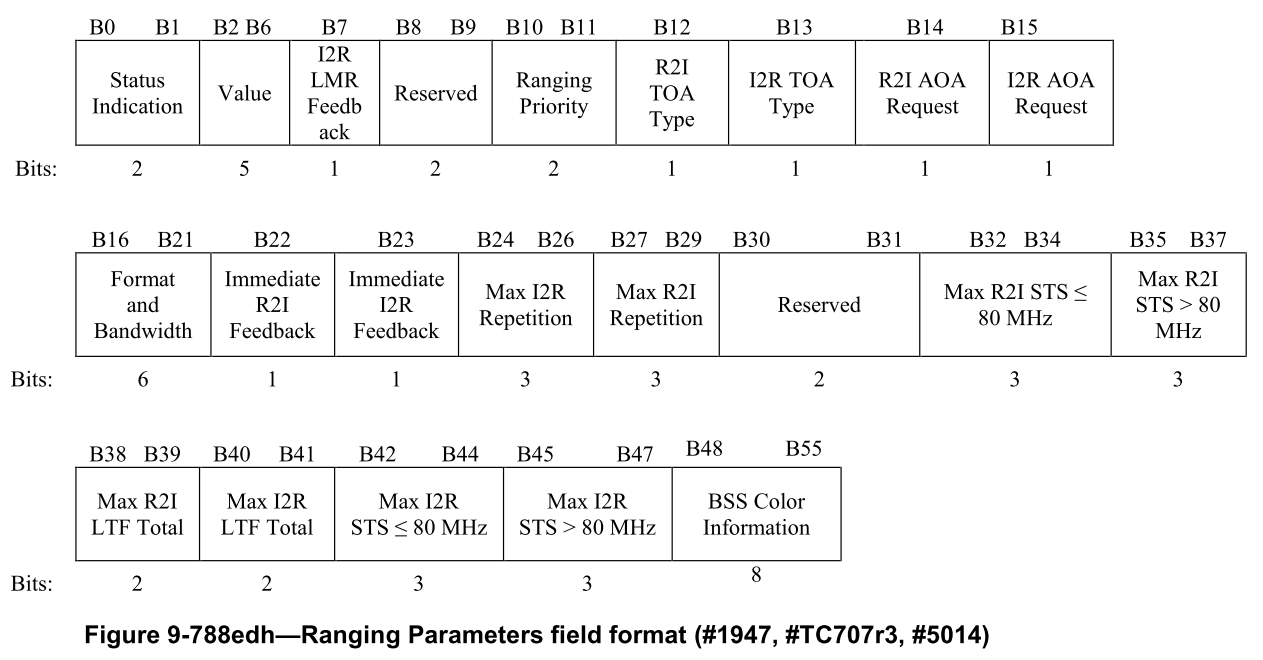 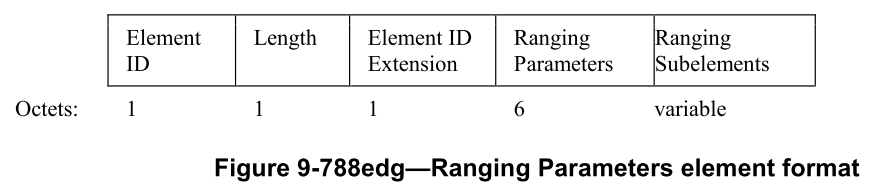 Expansion is needed
New subelement(s) for 11be related info
Slide 14
Yanjun Sun, Qualcomm Inc.
Jan 2023
Recap: Negotiation with IFTM
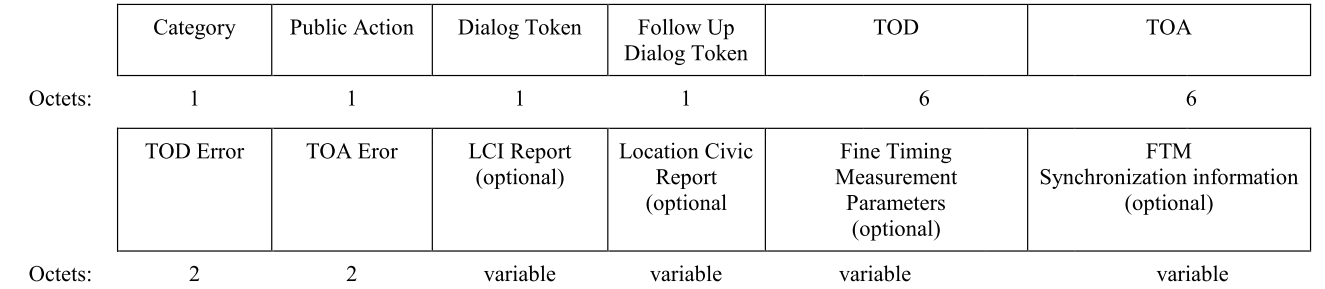 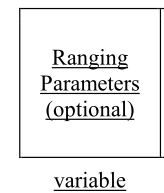 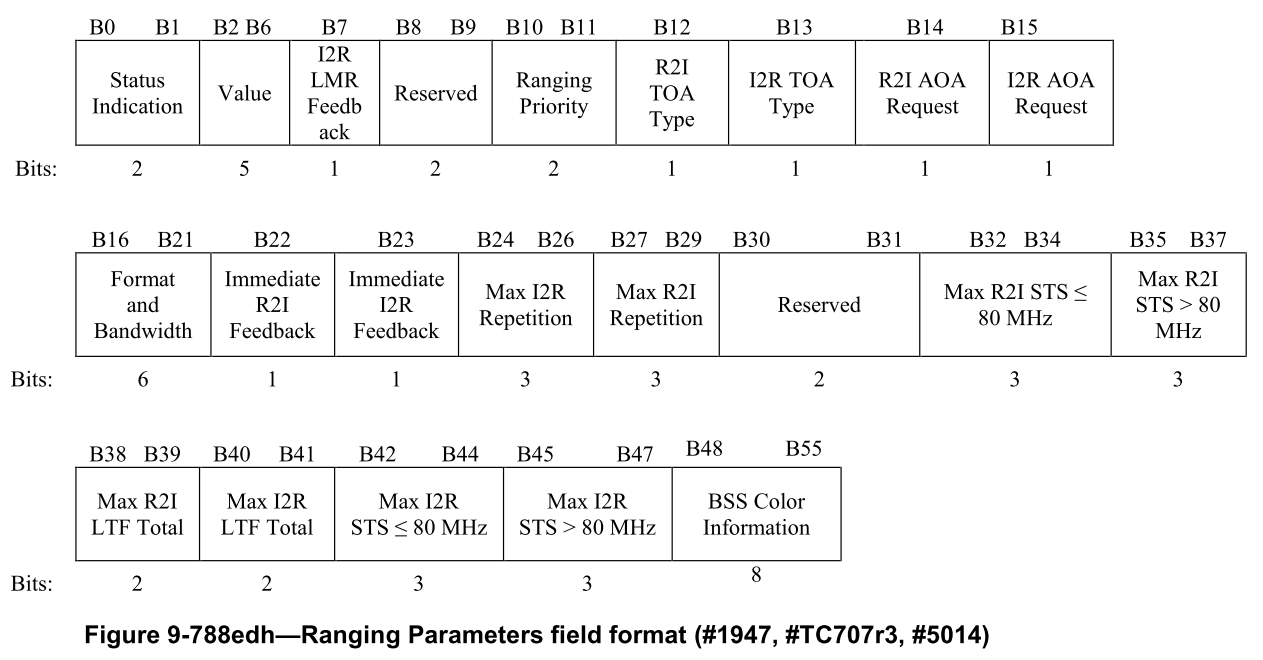 Expansion is needed
New subelement(s) for 11be related info
Slide 15
Yanjun Sun, Qualcomm Inc.
Jan 2023
Proposal #4: Additional Info for IFTMR/IFTM
Use the reserved entries in the Format And Bandwidth subfield to indicate 320 MHz





Candidate entries for 320 MHz
Value 6 to indicate EHT (single RF LO) for 320 MHz
This value indicates that the STA also supports values of 5, 2, 1 and 0
NOTE: an EHT BSS does not support 80+80 or 160+160
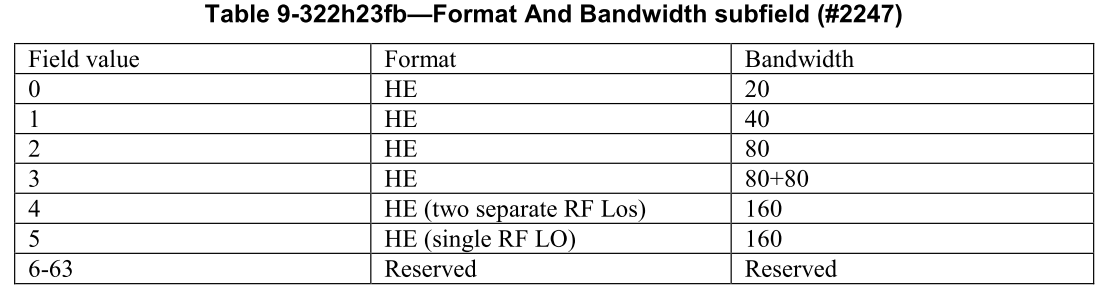 Add entries for 320 MHz
Slide 16
Yanjun Sun, Qualcomm Inc.
Jan 2023
Puncturing Pattern Update
Issue: if an AP updates its puncturing pattern, how to handle a session that has already been established?
For associated STAs: can learn the updated pattern through Beacon
For unassociated STAs: cannot learn the change if they don’t monitor the Beacons continuously
Discussion from Nov meeting:
Need a way to adopt the latest puncturing pattern
Proposal:
FTM parameter modification or session termination is used to avoid using the old puncturing pattern
Similar solution can be used for Transmit Power Envelop (TPE)
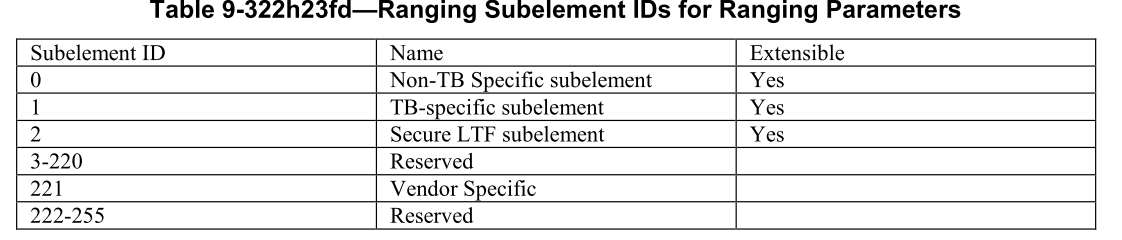 Define a new subelement for puncturing and another for TPE
Slide 17
Yanjun Sun, Qualcomm Inc.
Jan 2023
Summary
This contribution explored options to indicate 320 MHz BW in the following frames by an 11be STA
Ranging NDPA
Ranging Trigger variants
IFTMR/IFTM for session negotiation and re-establishment
On EHT/HE BSS Configuration with Puncturing

The analysis showed that the indications of 320 MHz defined in 11be can be applied to the above frames from 11az 
As the 11be indications are outside the fields that carries the 11az-specific info
Slide 18
Yanjun Sun, Qualcomm Inc.
Jan 2023
Straw Poll #1
Do you agree that the 320 MHz NDP Announcement frame of 802.11bk will use existing Ranging NDP Announcement variant encoding in 802.11az and existing 320MHz indication in 802.11be?
No change to the 802.11az Ranging NDP Announcement MAC content
For a non-HT dup PPDU: set B7 in SERVICE field to 1 to indicate 320 MHz
For an EHT MU PPDU: use the Bandwidth field in the U-SIG field to indicate 320 MHz 

Yes			
No			
Abstain
Slide 19
Yanjun Sun, Qualcomm Inc.
Jan 2023
Straw Poll #2
Do you agree that 802.11bk will use the Ranging Trigger frame variants for trigger-based ranging and add the Special User Info field defined in 11be to indicate 320 MHz?

Yes			
No			
Abstain
Slide 20
Yanjun Sun, Qualcomm Inc.
Jan 2023
Straw Poll #3
Do you agree that a TF Ranging Poll frame indicating 320 MHz in 802.11bk shall be sent in a non-HT duplicate PPDU if the frame intends to solicit feedback from both EHT STAs and HE STAs?

Yes			
No			
Abstain
Slide 21
Yanjun Sun, Qualcomm Inc.
Jan 2023
Straw Poll #4
Do you agree that IFTMR/IFTM frames of 802.11bk will use reserved entries in the Format And Bandwidth subfield to indicate 320 MHz?

Yes			
No			
Abstain
Slide 22
Yanjun Sun, Qualcomm Inc.
Jan 2023
Straw Poll #4.a
Do you agree that to add the following entry in the Format And Bandwidth subfield to indicate 320 MHz in 11bk?
Value 6 to indicate EHT (single RF LO) format and 320 MHz bandwidth
This value indicates that the STA also supports values of 5, 2, 1 and 0

Yes			
No			
Abstain
Slide 23
Yanjun Sun, Qualcomm Inc.
Jan 2023
Straw Poll #5
Do you agree that IFTMR/IFTM frames of 802.11bk will use reserved subelements to indicate information on transmit power envelop and puncturing pattern of the BSS for 320 MHz?

Yes			
No			
Abstain
Slide 24
Yanjun Sun, Qualcomm Inc.
Jan 2023
References
[1]  Thoughts on 320 MHz Ranging NDP, 22/1981r0, https://mentor.ieee.org/802.11/dcn/22/11-22-1981-00-00az-thoughts-on-320-mhz-ranging-ndp.pptx, Steve Shellhammer et al.
Slide 25
Yanjun Sun, Qualcomm Inc.
Nov 2022
Backup
Slide 26
Yanjun Sun, Qualcomm Inc.
Nov 2022
On 320 MHz-1 and 320 MHz-2
36.3.24.2 Channelization for 320 MHz channel
The 320 MHz channel consists of any two adjacent 160 MHz channels in the 6 GHz band. Two type of channelizations for 320 MHz channel are defined: 320 MHz-1 and 320 MHz-2. 
320 MHz-1 is defined as 320 MHz  channel  with  channel  center  frequency  numbered  31,  95,  and  159.  320 MHz-2  is  defined  as 320 MHz channel with channel center frequency numbered 63, 127, and 191.
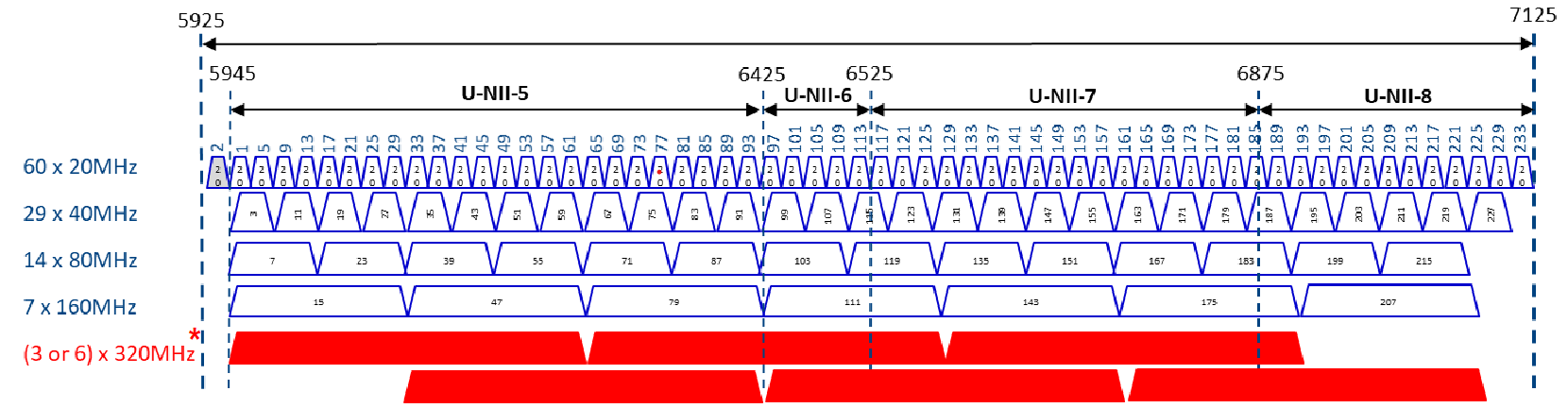 Credit: source of the image
Slide 27
Yanjun Sun, Qualcomm Inc.